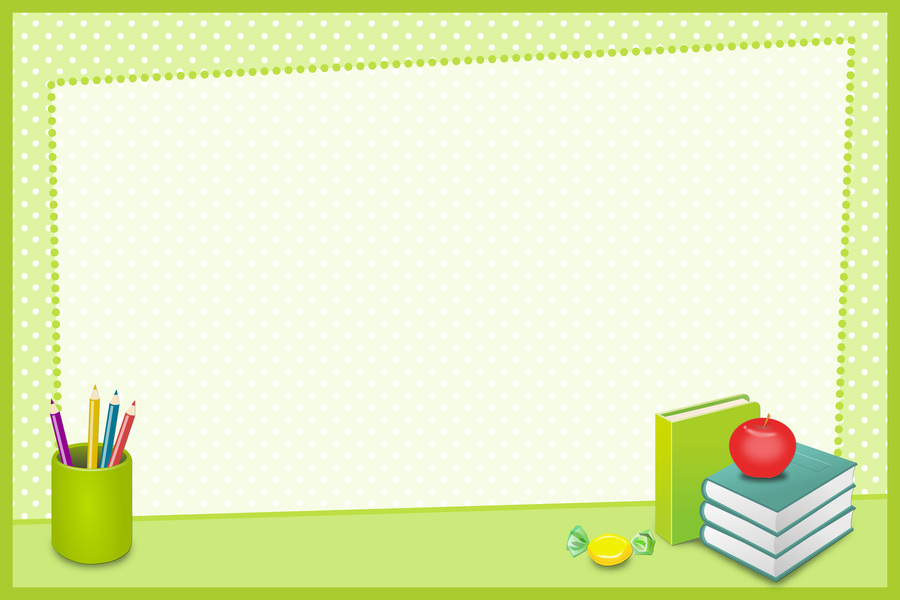 ỦY BAN NHÂN DÂN QUẬN LONG BIÊN
TRƯỜNG MẦM NON BAN MAI XANH
******
Khám phá xã hội
Đề tài: Cô giáo của em
Lớp : Mẫu giáo bé
Năm học: 2023- 2024
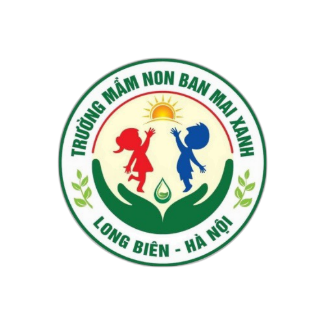 TRANG PHỤC
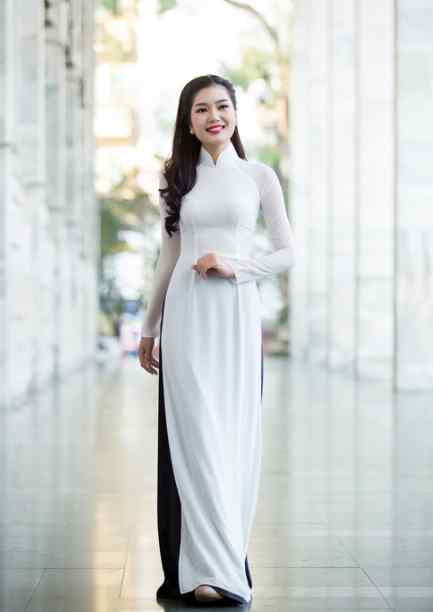 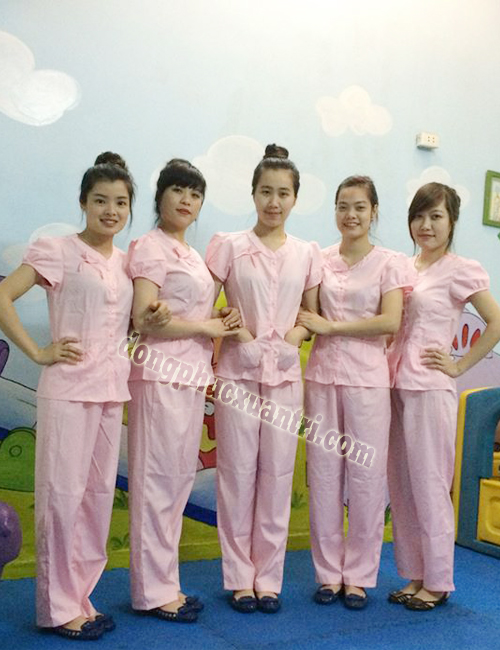 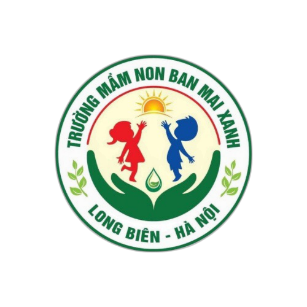 CÔNG VIỆC
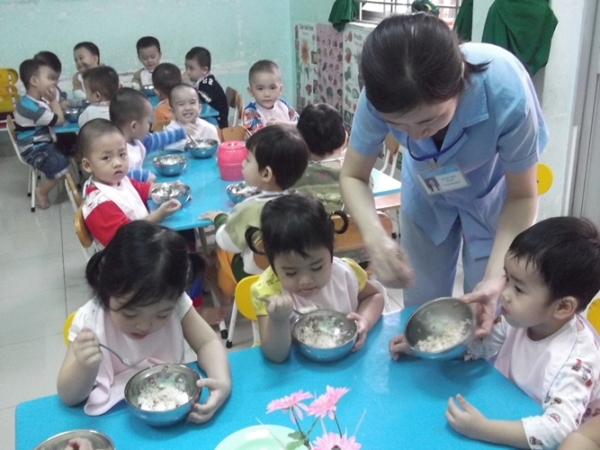 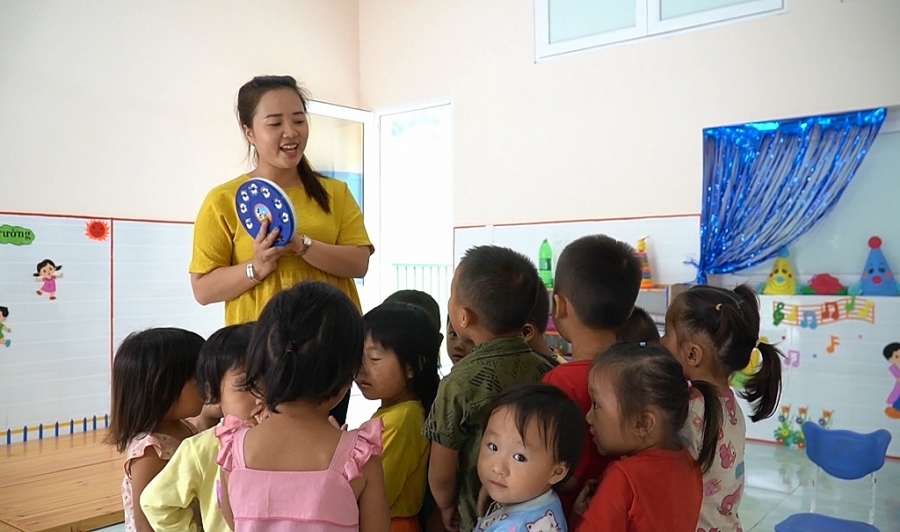 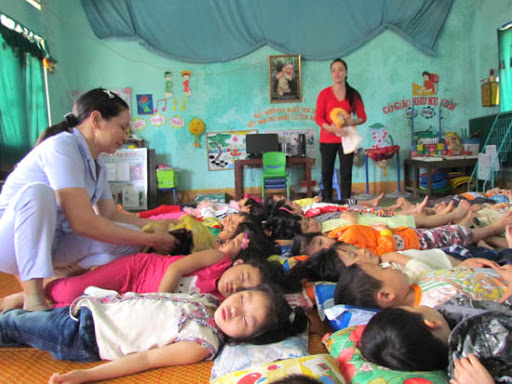 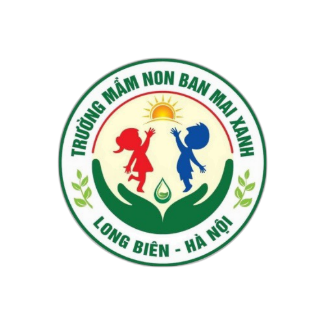 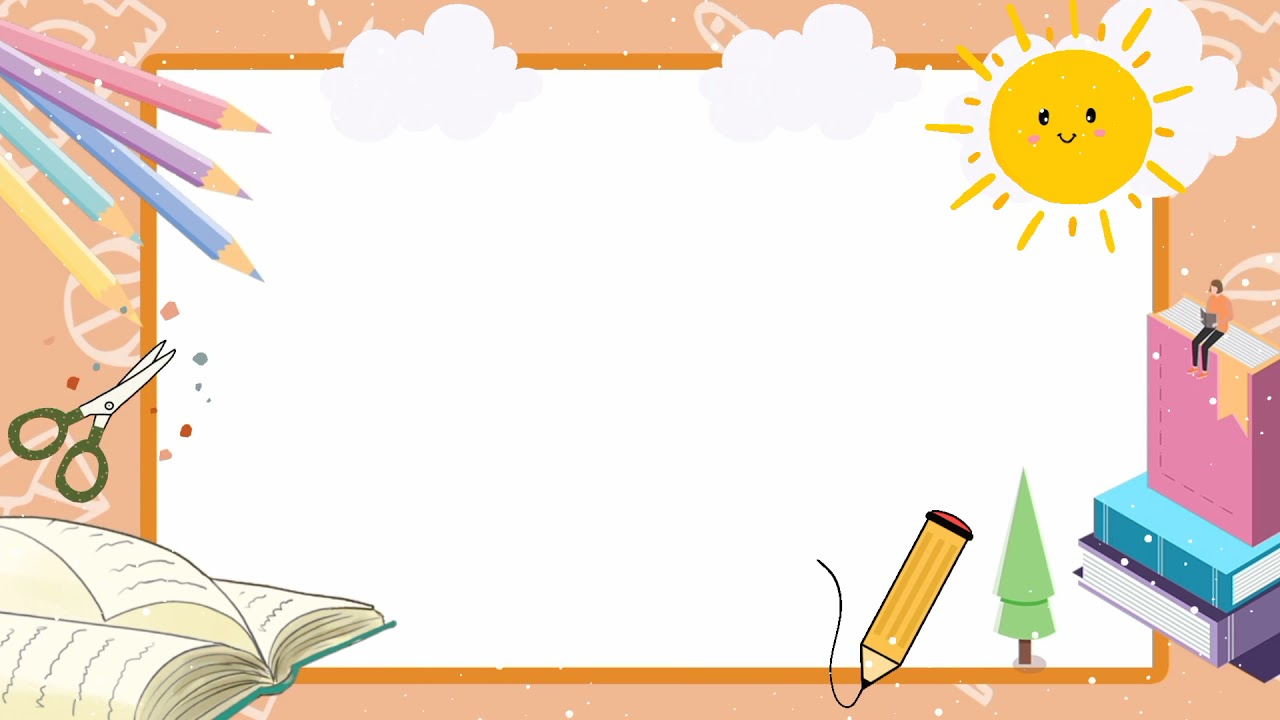 QUAN SÁT – ĐÀM THOẠI
 2. Các hoạt động trong ngày 20/11
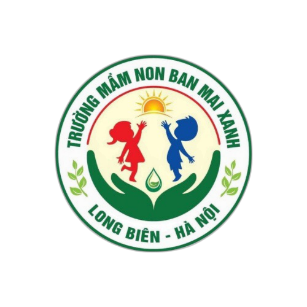 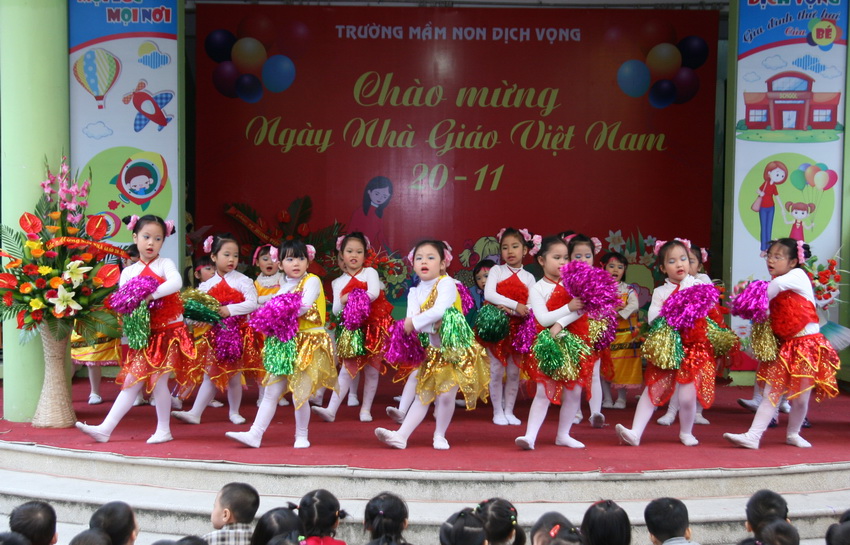 Biểu diễn văn nghệ
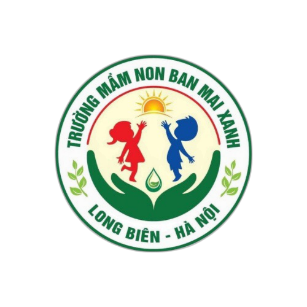 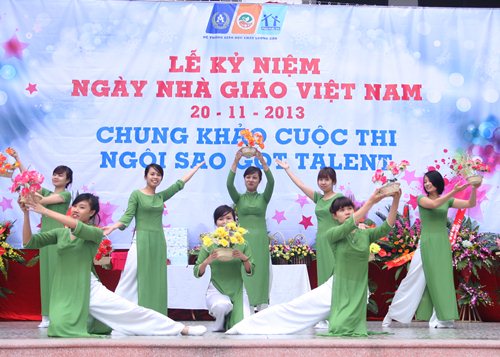 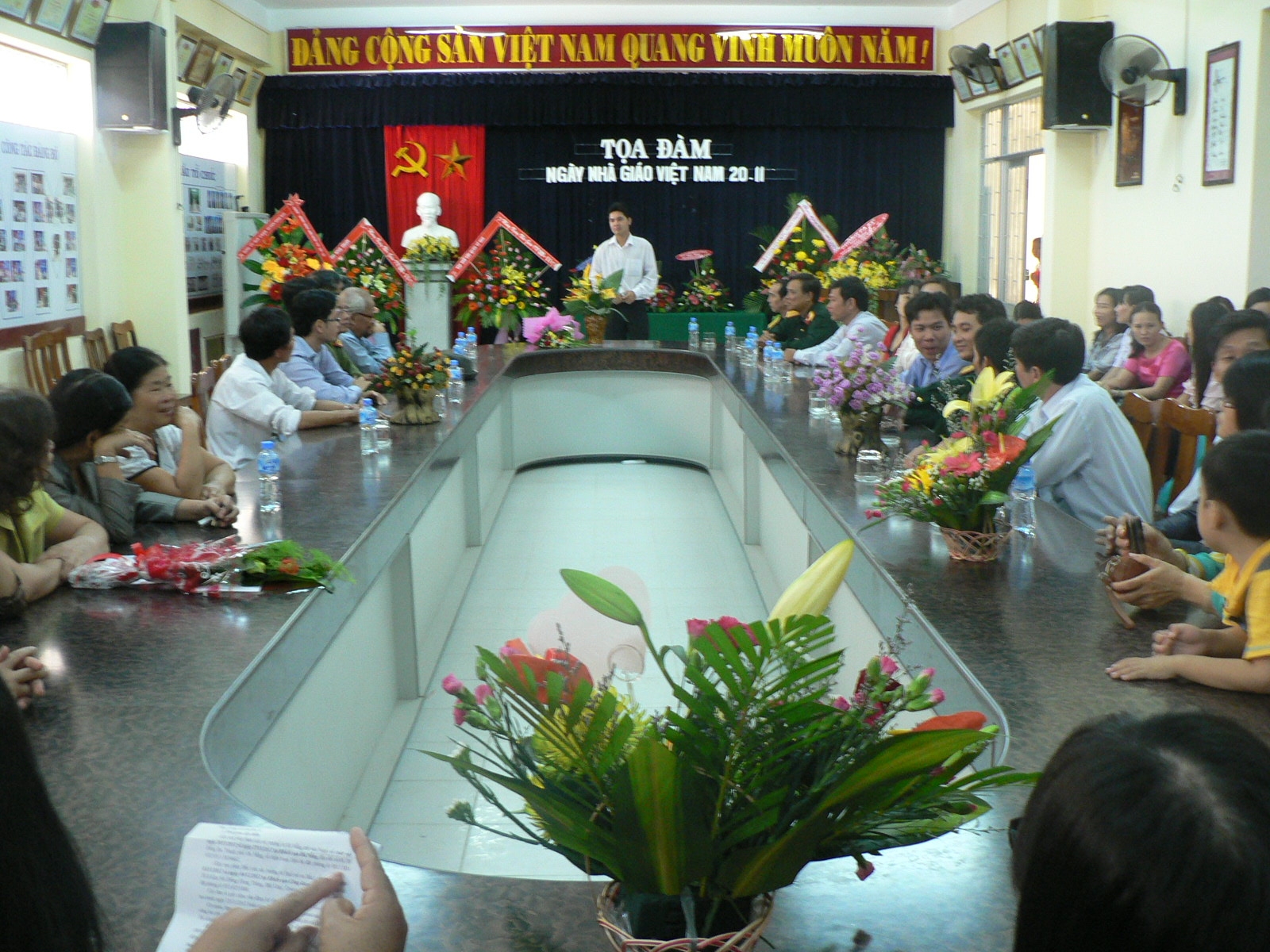 Tọa đàm ngày nhà giáo Việt Nam 20-11
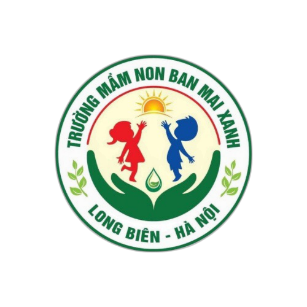 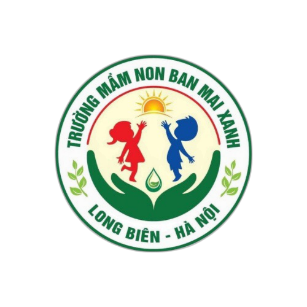 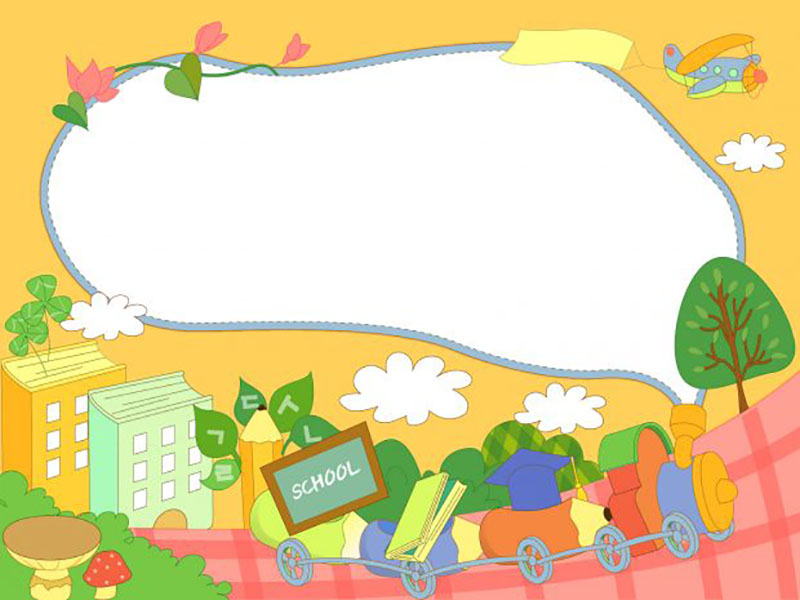 Trò chơi: 
Thử tài bé yêu
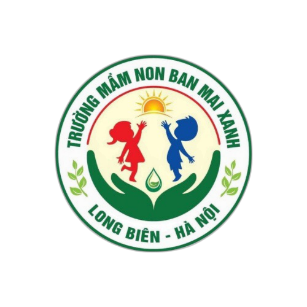 1
Phụ nữ Việt Nam
A
TL QĐND Việt Nam
B
C
Thầy thuốc Việt Nam
D
Ngày 20/11 là ngày gì?
10
1
2
4
6
7
9
HÕt giê
3
5
8
Nhà giáo Việt Nam
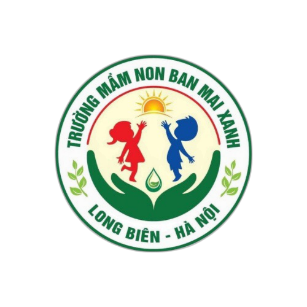 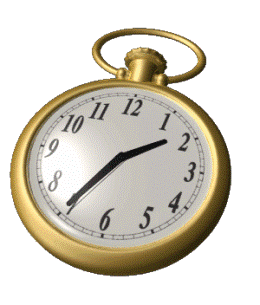 3
Hoạt động nào diễn ra trong ngày 20/11
4
HÕt giê
1
2
3
6
10
5
7
8
9
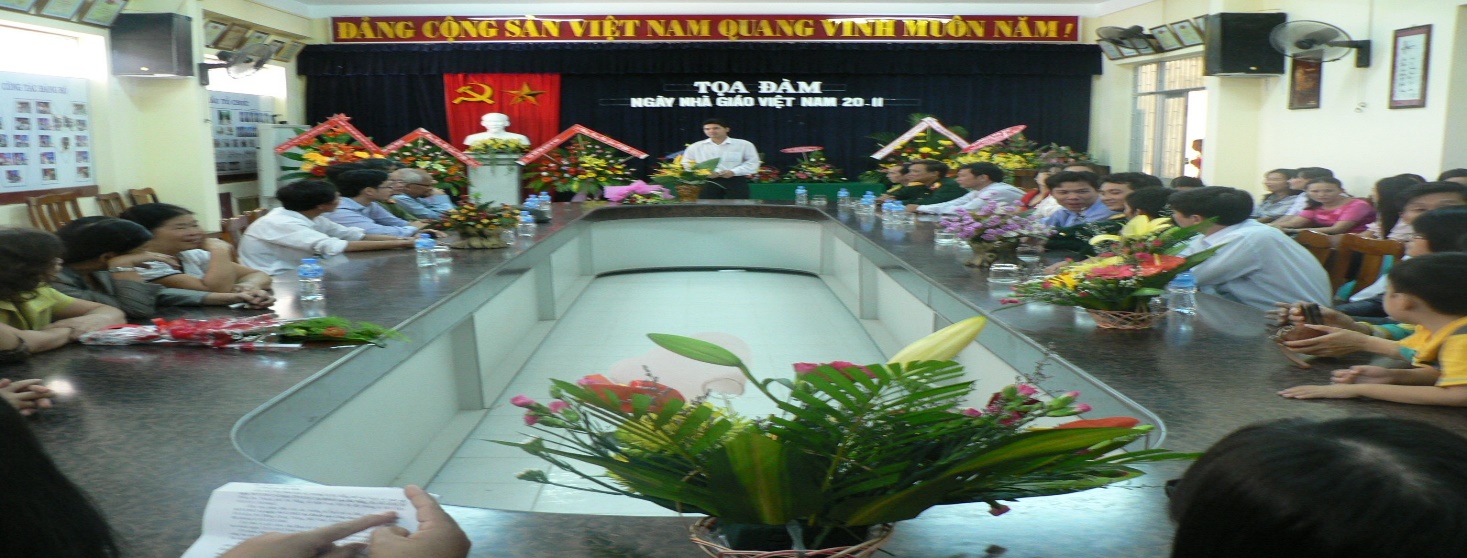 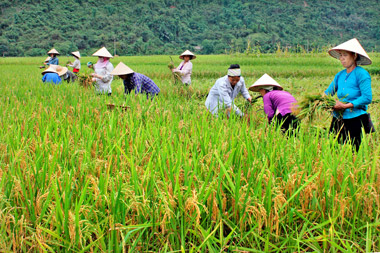 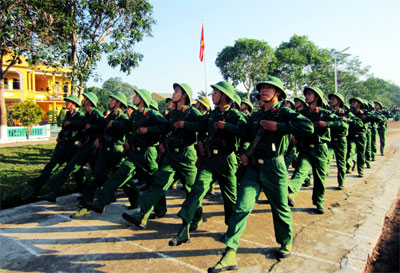 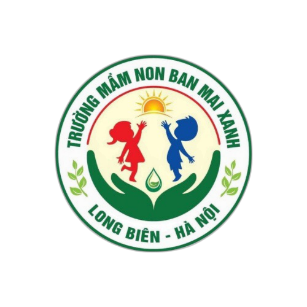 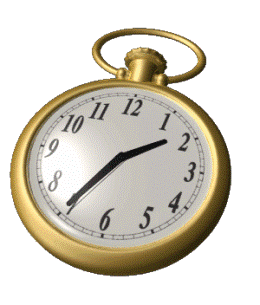 4
Tình cảm của các cháu
 dành cho cô giáo trong ngày 20/11
HÕt giê
1
2
3
4
5
6
7
8
9
10
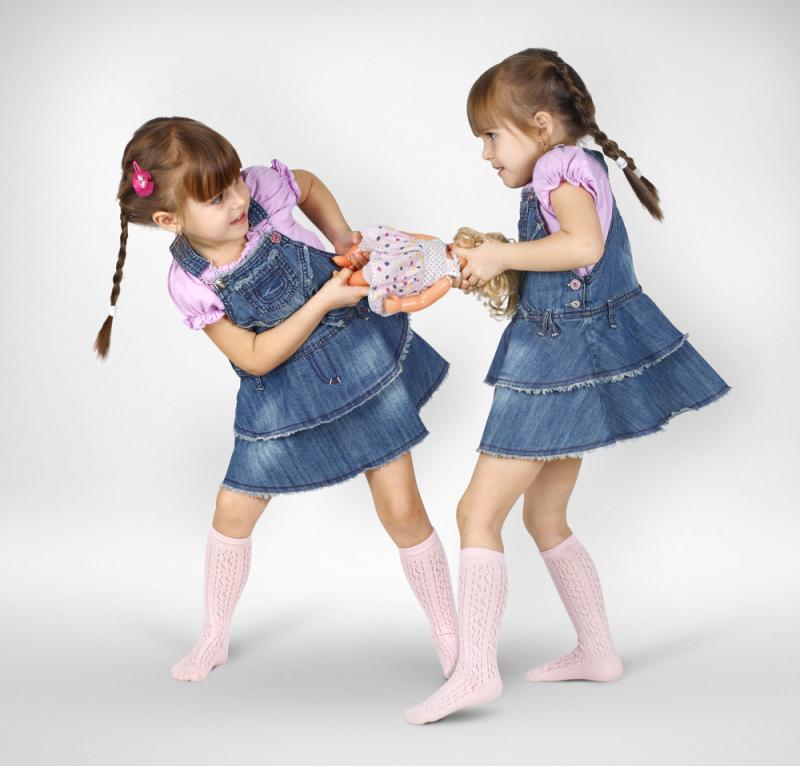 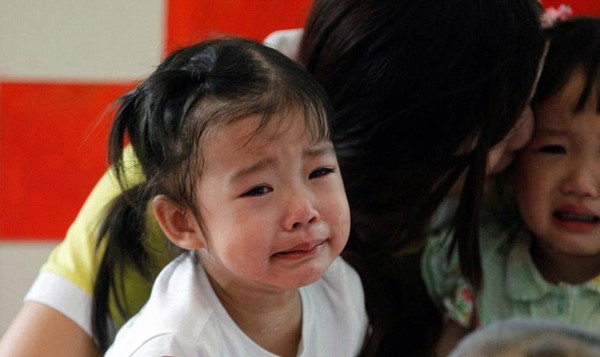 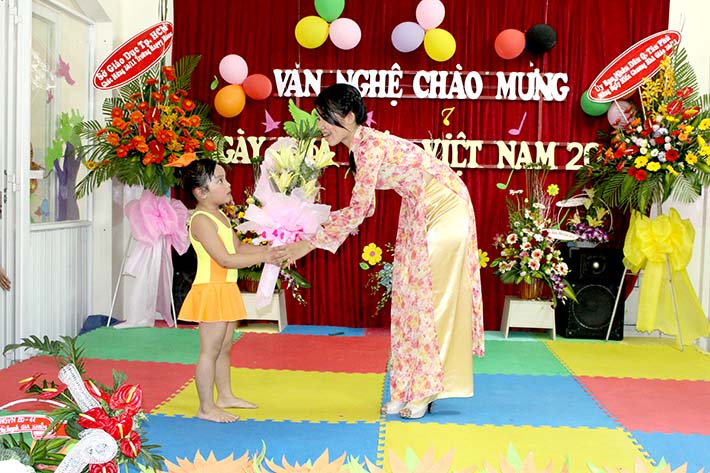 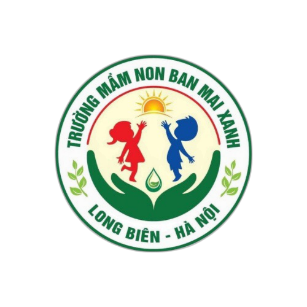 Trò chơi: 
Bé khéo tay
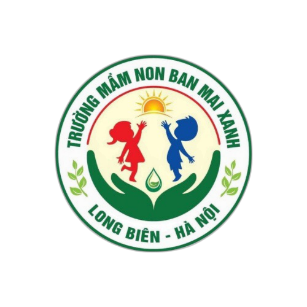 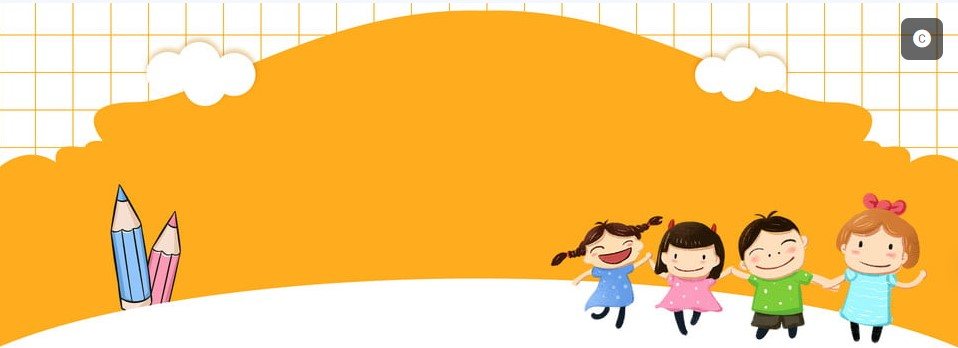 Chúc các bé chăm ngoan học giỏi!